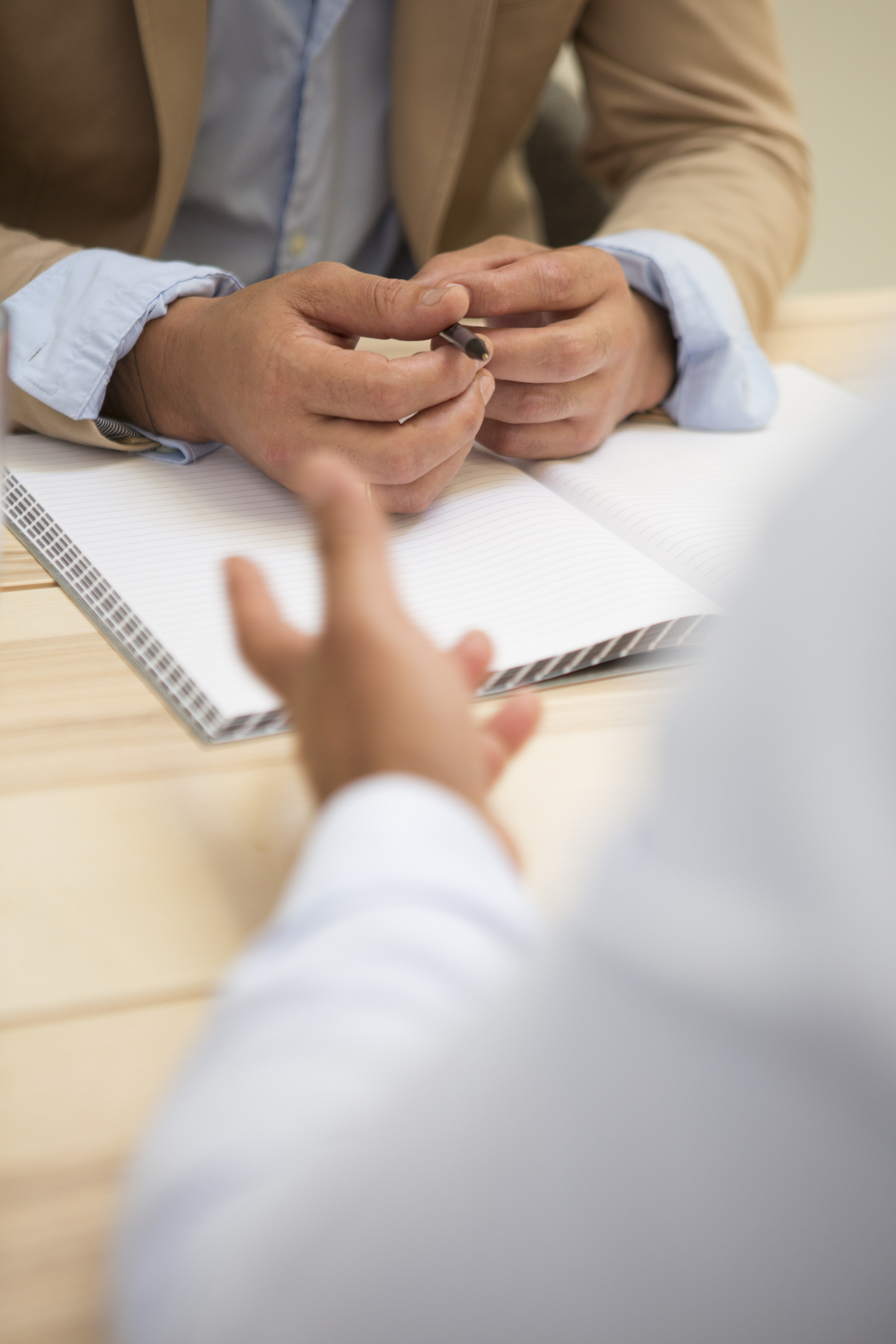 Effective Inductions,
Purposeful Probation
Cathy O’Donoghue
Managing Director, HR Champions
The Statistics
The onboarding and probation period costs a business £1500
On average, it takes 6 months for an employee to be ‘fully functional’
Replacing an employee costs 6-9 months of their salary
Job satisfaction 2.6 times higher after efficient induction
40% of new employees leave within the first 90 days
Good induction process improves retention by 82%
4/5 employees state onboarding programmes help them integrate
The Business Case: In a nutshell
Advantage in Talent Acquisition
Employment Right’s from Day One
Reduced Financial Impact
Reducing employee turnover
Improved employee engagement
Integration into organisational culture
Enhanced productivity
ROI
The Employee Case: In a nutshell
Feeling of value
Immediate Engagement
Clear path to success
Trust
Delivering the job advertised
Retention
Alignment from recruitment process
Support and training
Sense of belonging
[Speaker Notes: .]
What is an effective induction and probation process?
Company Vision/Goals
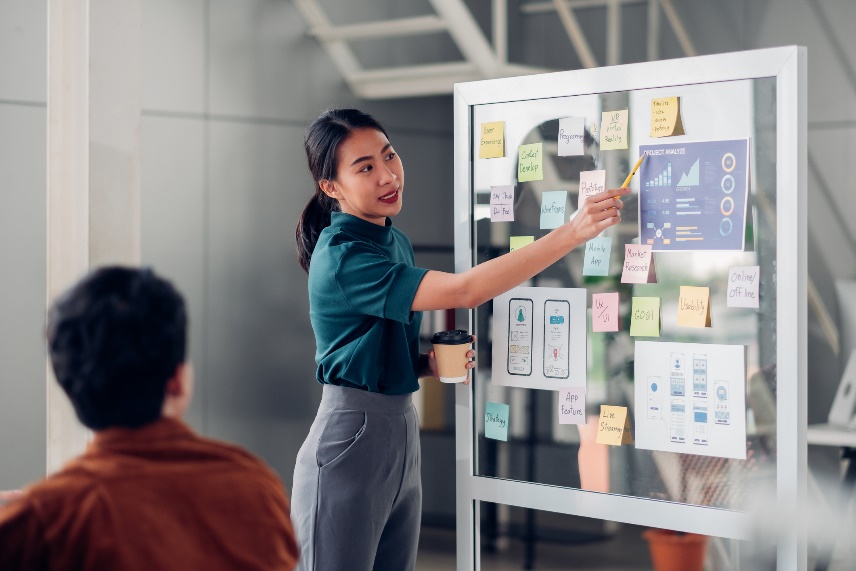 HR & HS Essentials
History and journey
MD/Director
Clear measured, job training plan
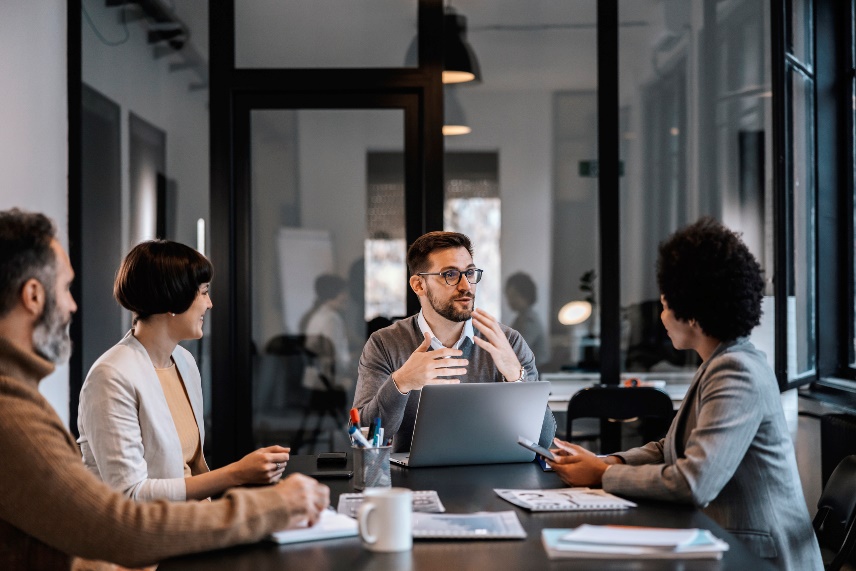 Introduction to the customer journey and business structure
Meet the team/Buddies
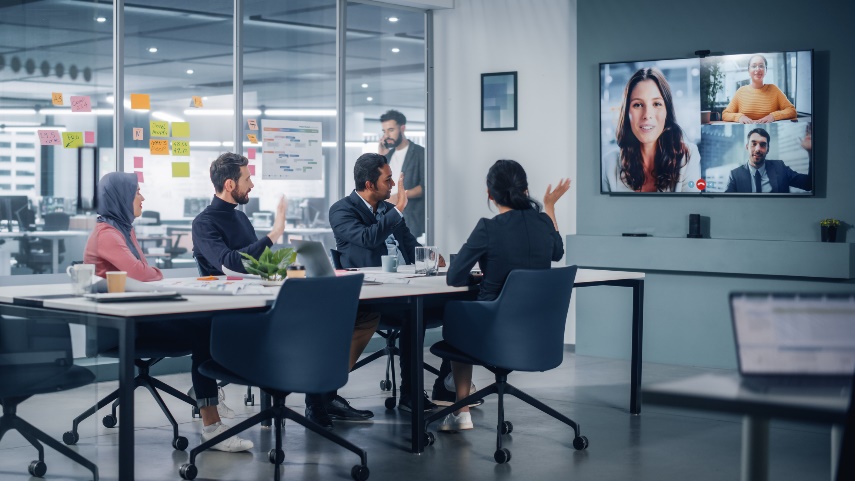 Values/behaviours/
Code of Conduct
Weekly reviews/121’s
Feedback
Where role fits in the bigger picture
2- way feedback
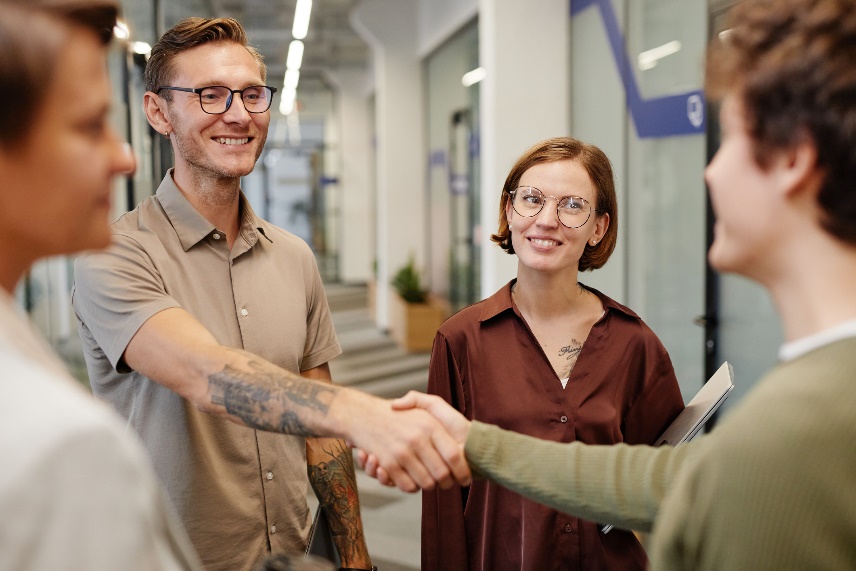 What is key to successful company inductions and probationary period?
Effective Managers:
Structure 
Two-way feedback
Celebration 
Consistency
Achievement - ROI
Conscious sign off by both parties
In 2023, retained 80% of workforce
Comparably
In 2023, retained 79% of workforce
Comparably
Case Studies
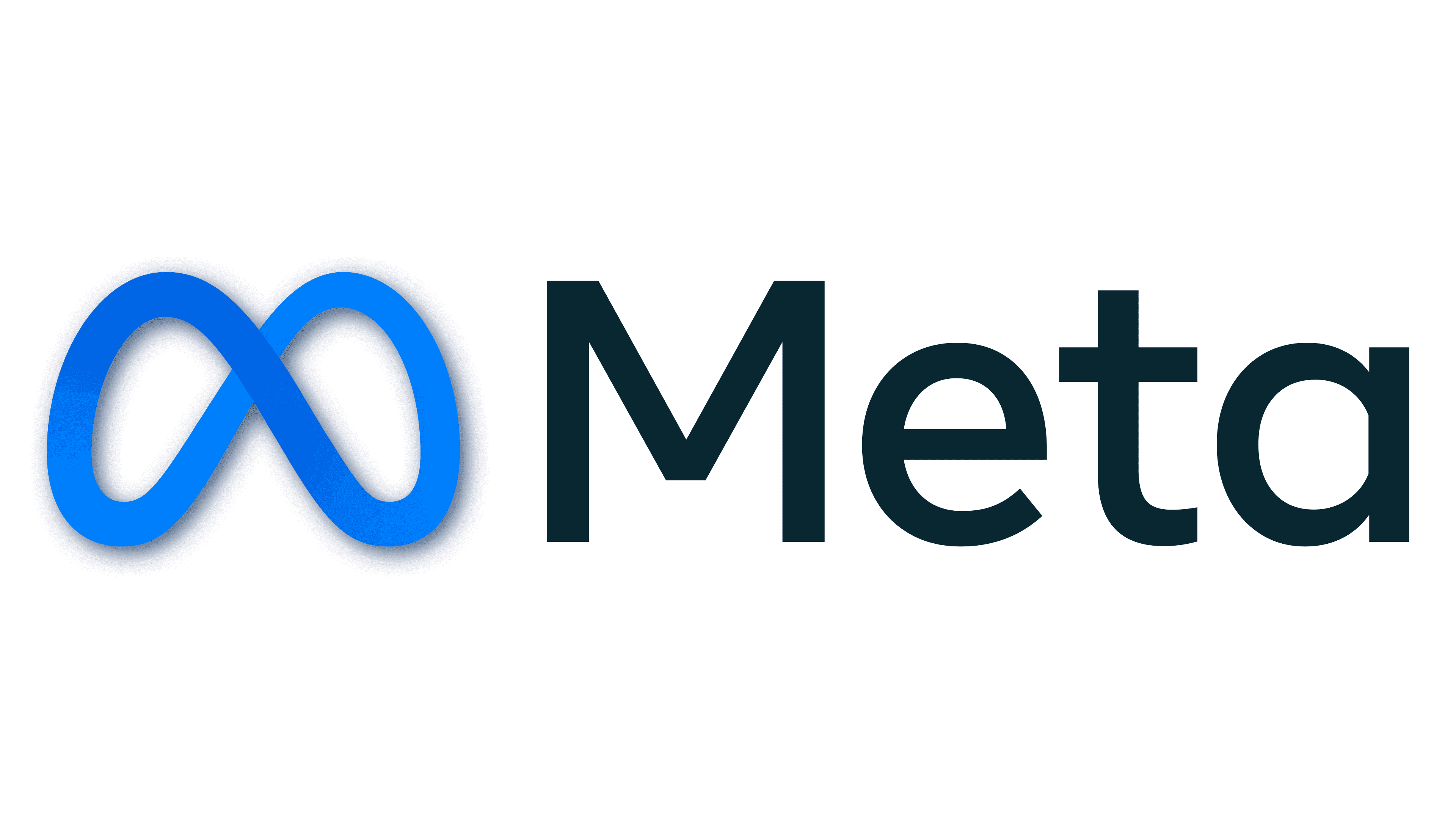 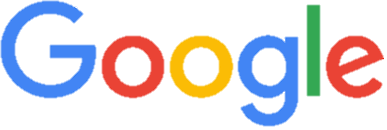 An onboarding process which focusses on culture and the team’s role to advance it
An onboarding process which focusses on employee engagement, company values and continuous feedback
What can HR Champions do for you?
Probation package:
Review of your current practices  - provide feedback
Structure company and job inductions
Train managers on how to deliver an A1 Job induction and a fulfilling probationary process:
Developing a training plan
Teaching and coaching skills
Setting objectives 
Giving feedback +/-
Deal with difficult conversations
How to sign off a probationary period.
Thank you!
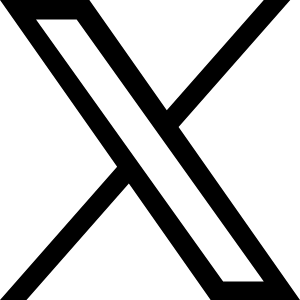 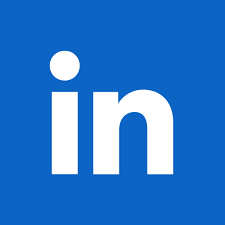 Follow us on Linkedin and X!
HR Champions
Need support?
advice@hrchampions.co.uk
01452 331331
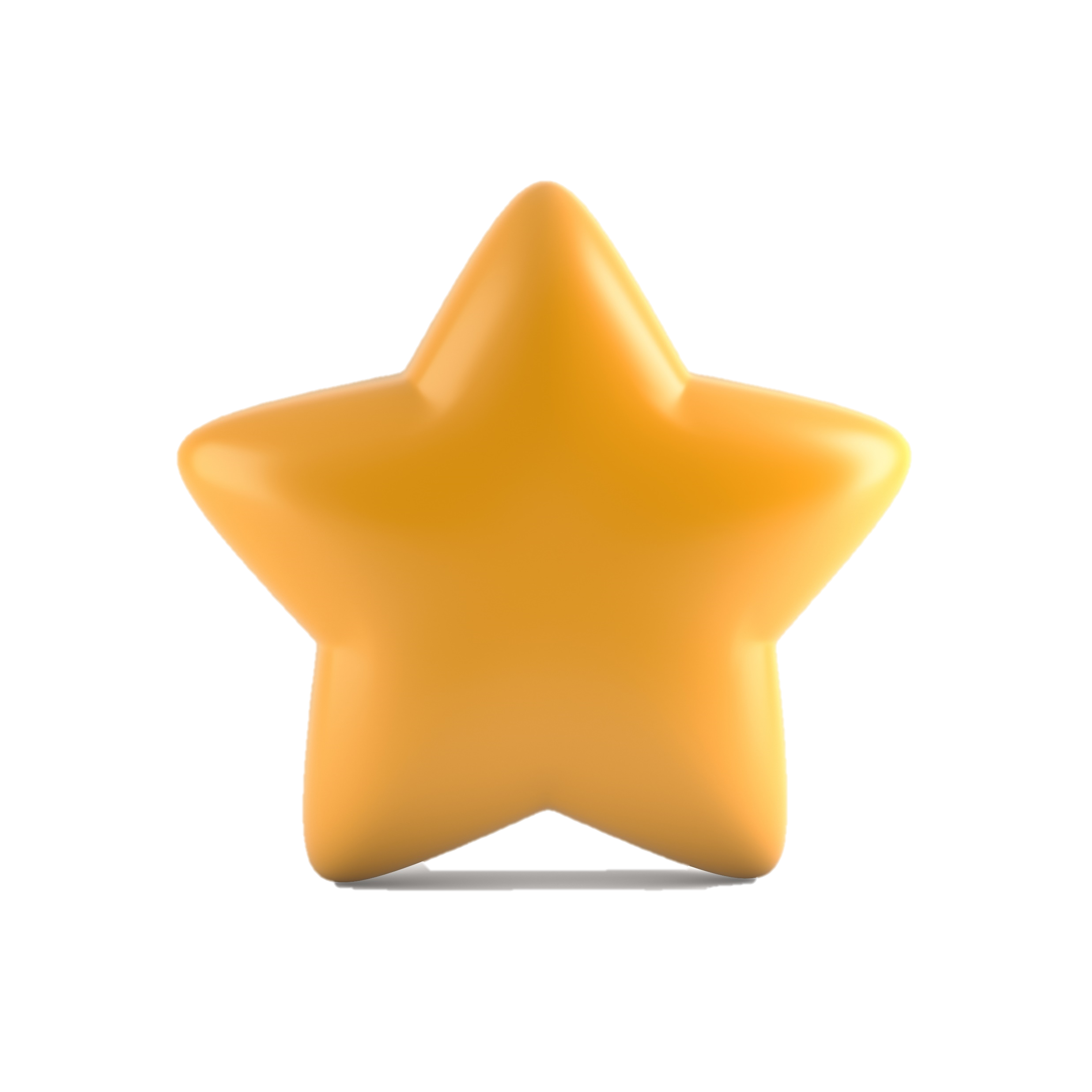 Visit hrchampions.co.uk/events to find out more about our free seminars and HR & Employment Law events!